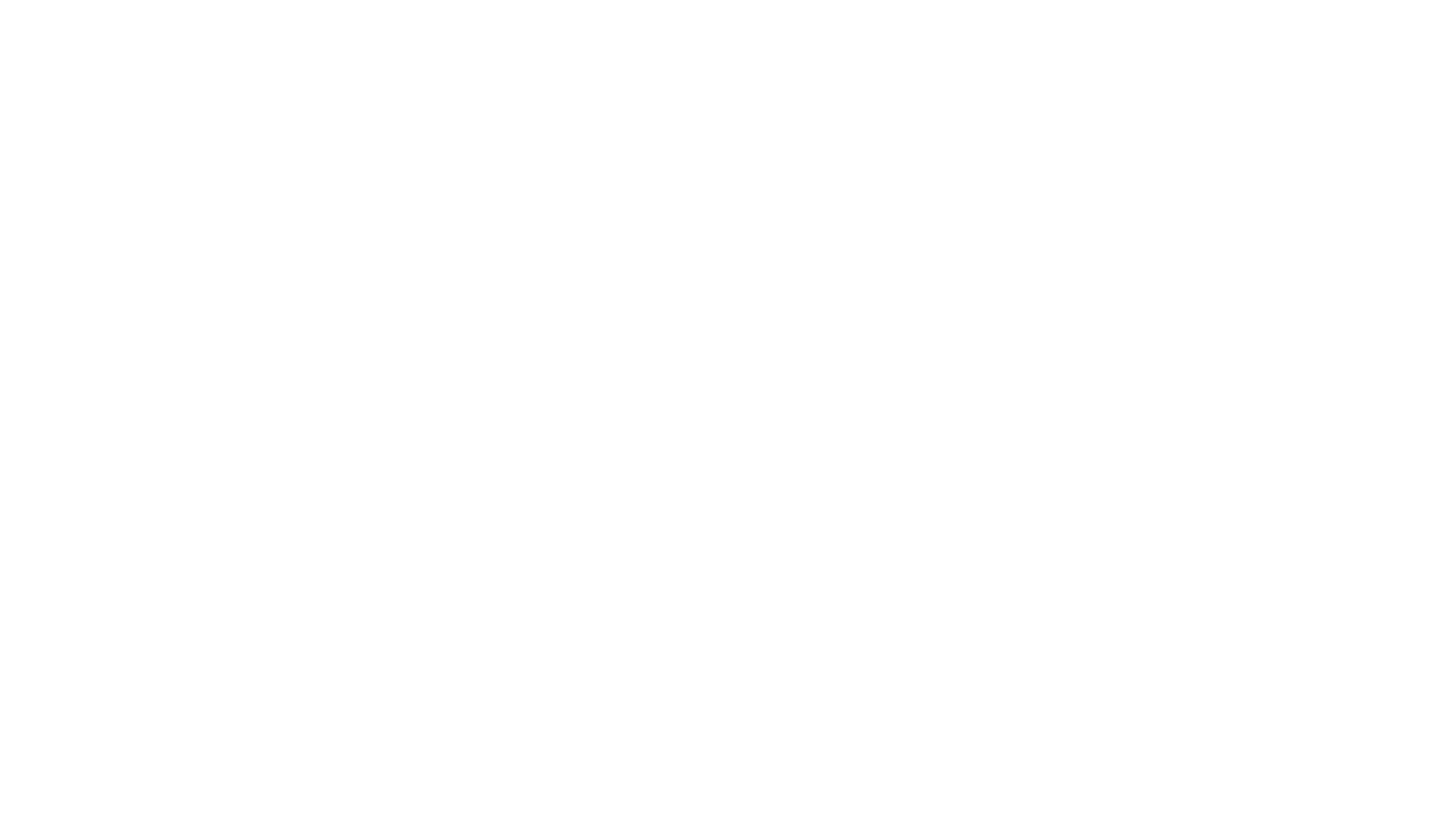 Athletic Injuries
Kat Kinneary
MS, ATC, CES, CPT, LAT, PES
What is an Athletic Trainer?
Certified or licensed sports medicine professional and health care provider
College graduate with advanced degree from specific accredited programs 
NOT a personal trainer and NOT the school nurse
Workplace: schools, colleges, professional sports, doctor’s offices, hospitals, military, performing arts and more!
Role of an Athletic Trainer
Role: 
Prevent injuries
Recognize injuries 
Emergency and Immediate care 
Rehabilitate injuries and return to play
Healthcare administration and professionalism
Types of Injuries
Muscle Strains
Joint Sprains 
Bone Factures
Contusion 
Concussions 
Cuts/lacerations
Injuries
Injuries
Injuries
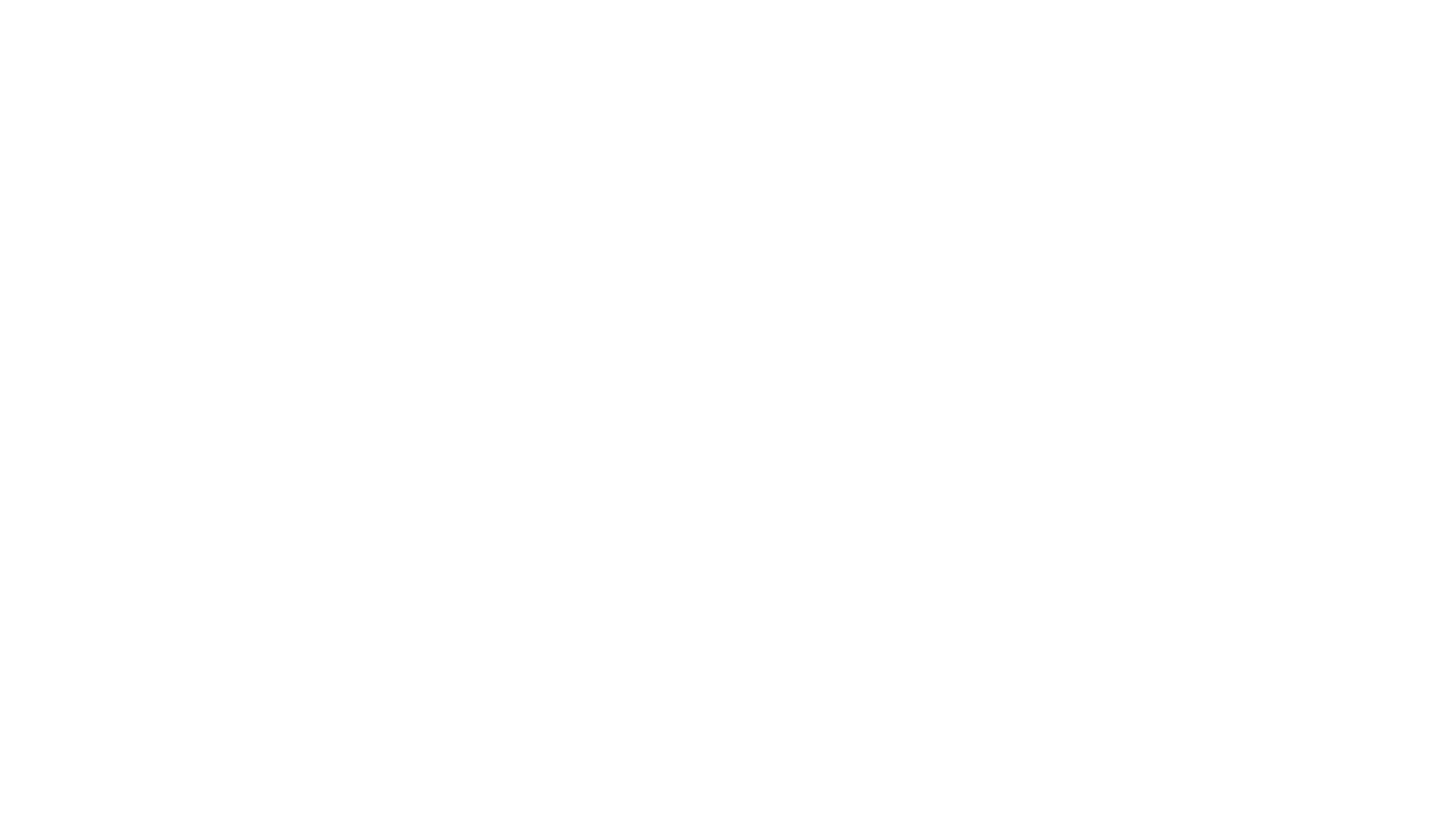 Concussions - What are they?
Brain injury due to trauma
Brain “bruise” or “sprain”
Symptoms typically last anywhere from a few days to 10 days 
In severe cases symptoms can last 3 months to years
Can affect: vision, memory, motor control, taste and more
Concussions – How do they happen?
Concussions- Signs & Symptoms
Neck pain or tenderness
Double vision
Muscle weakness in limbs
Tingling/Burning in arms/legs
Severe or increasing headache
Seizure
Loss of consciousness
Vomiting
Restless, agitated or combative
Feeling slowed down 
Feeling like your “in a fog”
Difficulty concentrating
Difficulty remembering
Confusion
Drowsiness
More emotional
Headache
“Pressure in head”
Neck pain
Nausea or vomiting
Dizziness
Blurred vision
Sensitivity to light
Sensitivity to noise
Balance problems
Concussion  Signs & Symptoms
REST!!! 
Physical & Cognitive Rest are necessary for recovery
Gradual return to regular activities – work, school, sports, etc. 
School:
Limit school day 
Longer time to finish assignments
Cues for memory problems
Extra quiet rooms for working
Life: 
Limit physical activity 
Sleep for resting
Limit: TV, loud music, reading, video games, etc.
Concussion Treatment & Recovery
Concussions – Returning to Play
Questions?